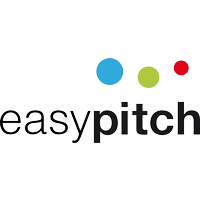 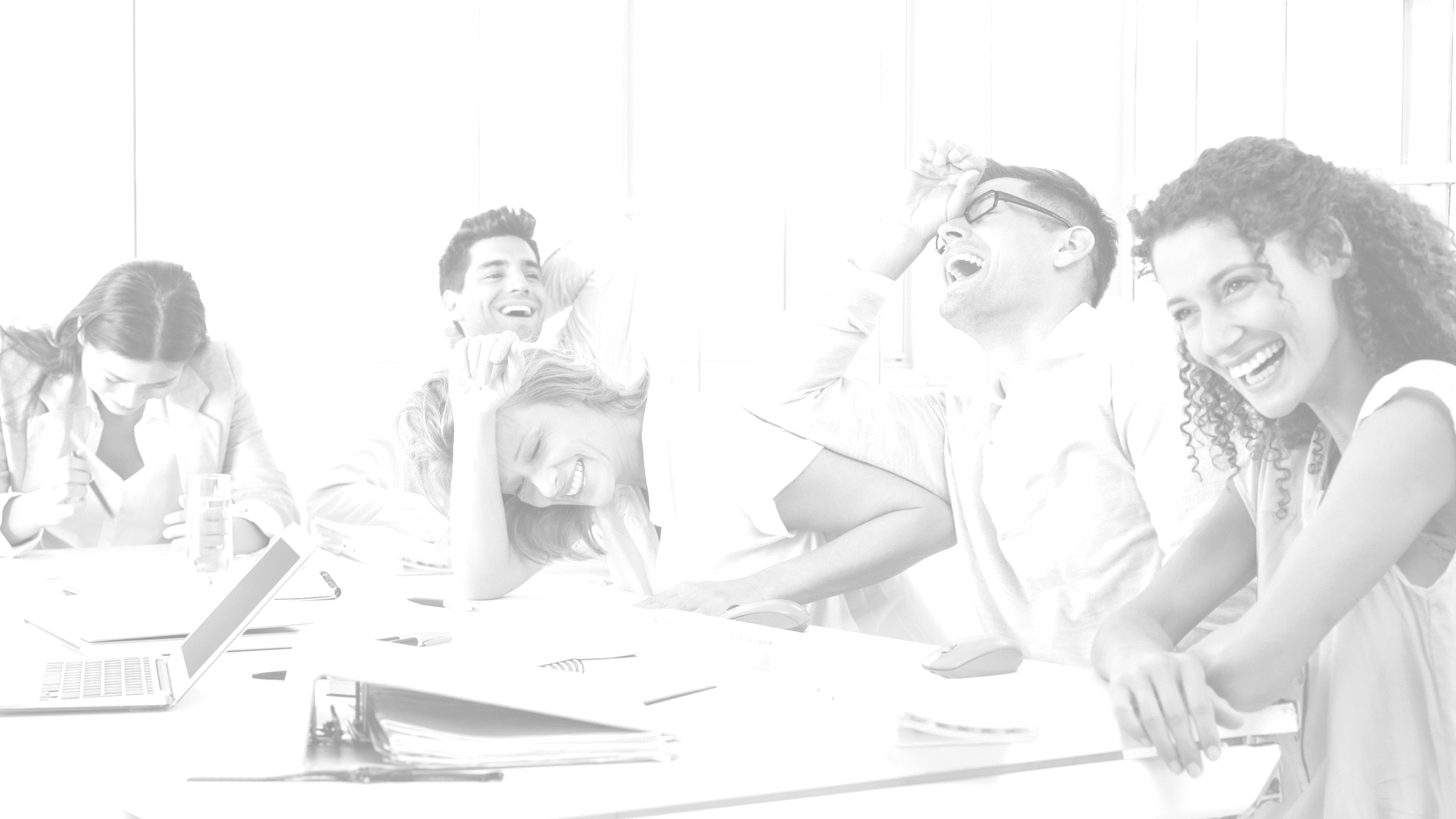 TOUT SAVOIR SUR L'ÉCRAN INTERACTIF
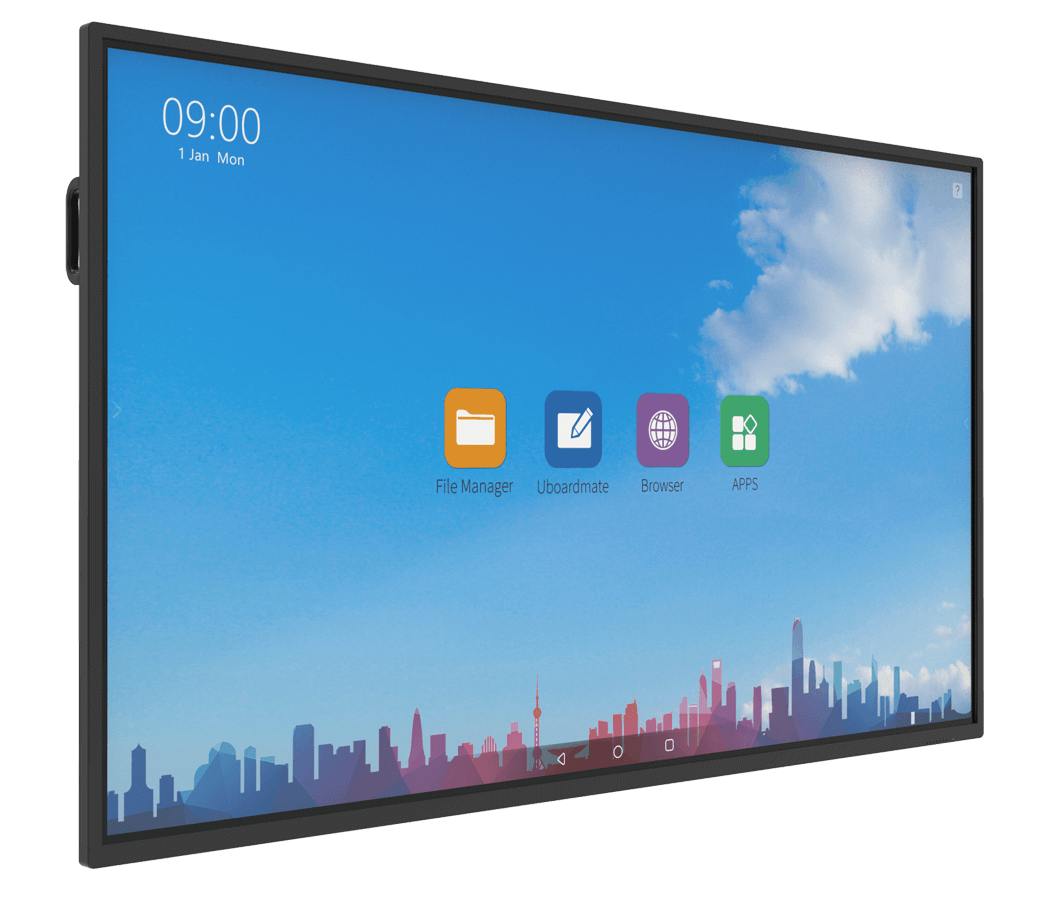 BASIC 3: Uboardmate CC
Le tableau blanc numérique
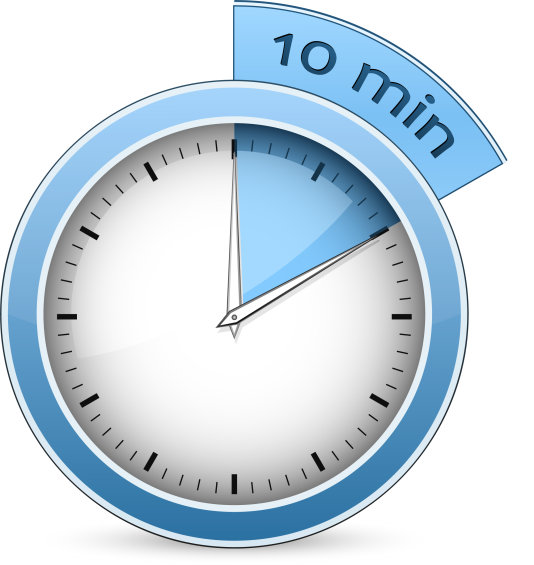 BASIC 3: Uboardmate CC, le tableau blanc numérique
Personnalisation de la barre d’outil 

Choix du fond d’écran  et de la trame

Écriture manuscrite

Utilisation de zones de texte

Utilisation des images

Enregistrement et diffusion

Ouvrir des fichiers PDF et MS office

Gestion du plan de travail et des pages
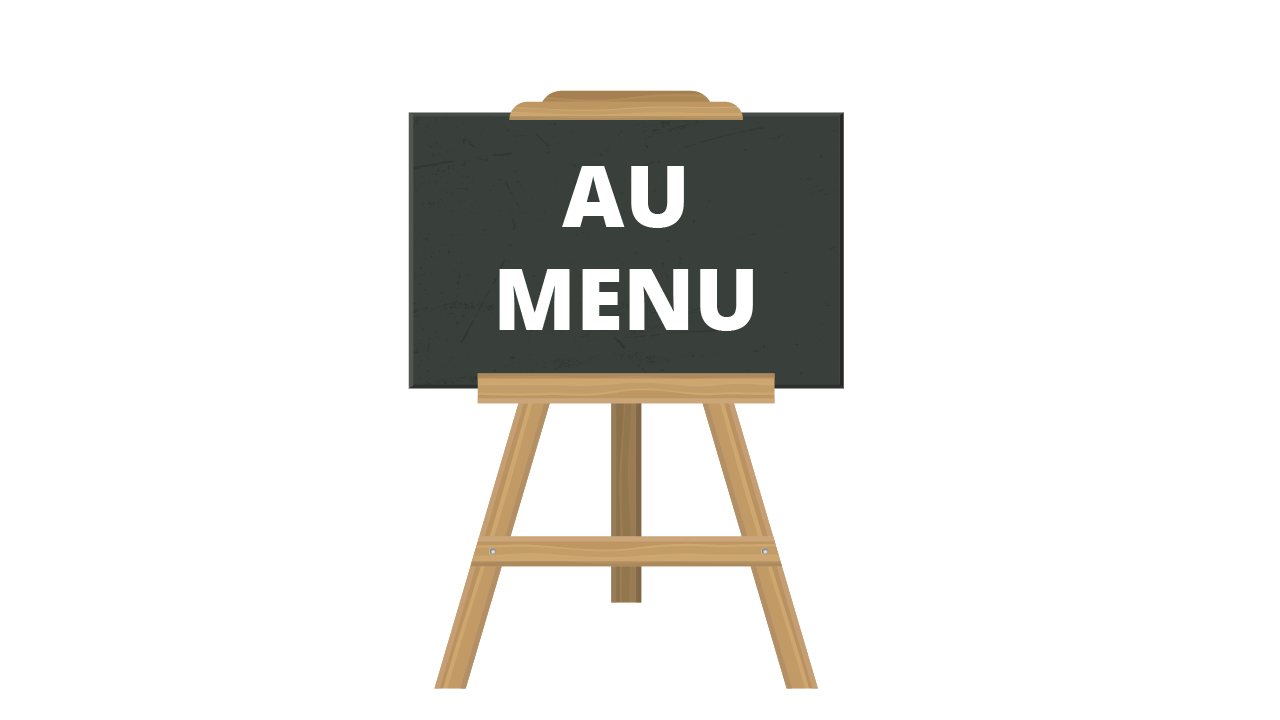 BASIC 3: Uboardmate CC, le tableau blanc numérique
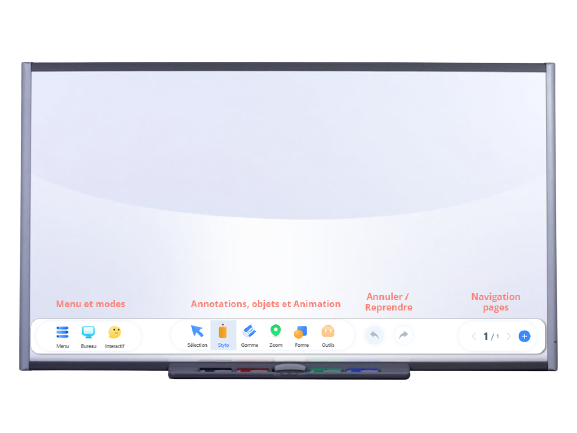 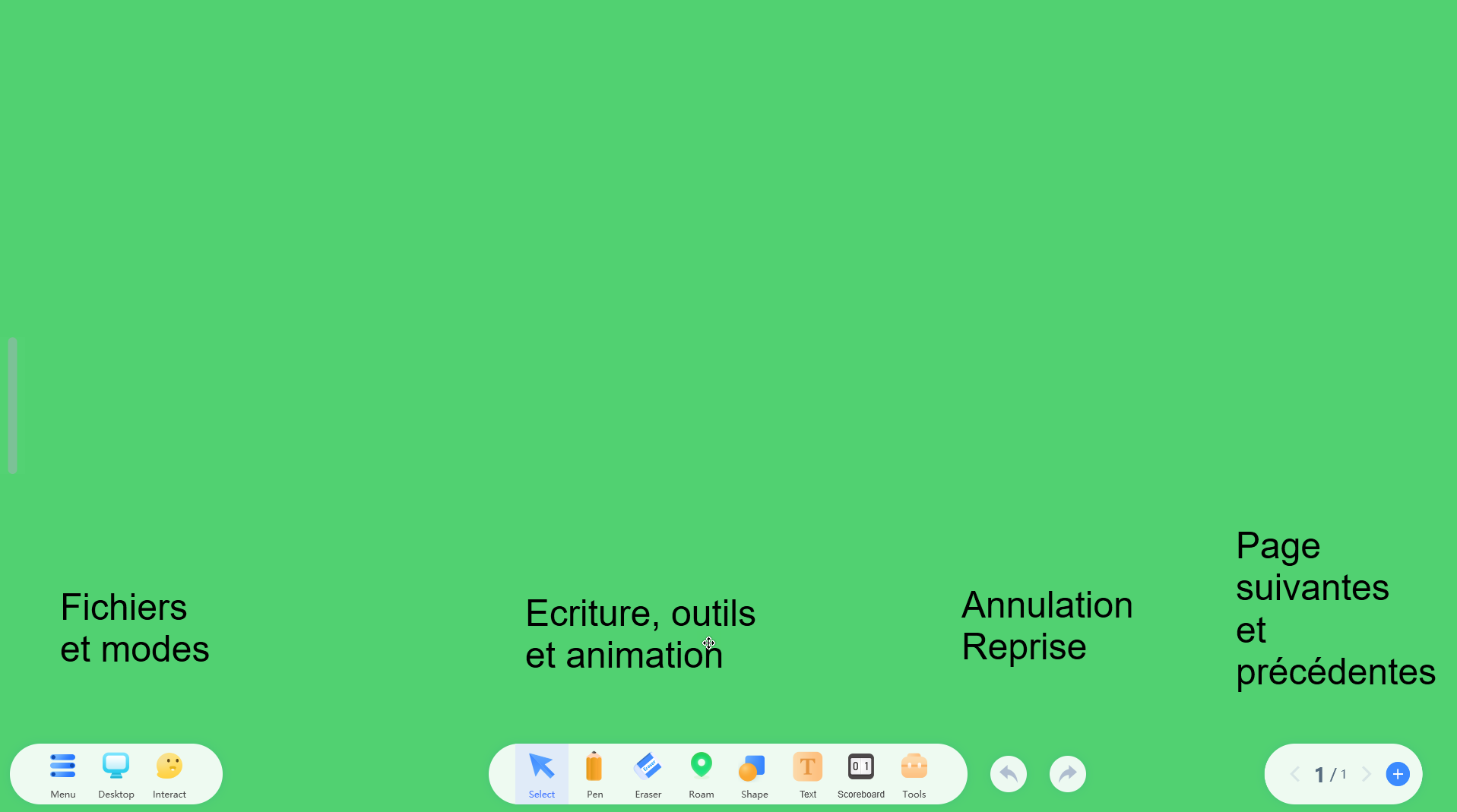 Réduction et personnalisation de la barre d’outils
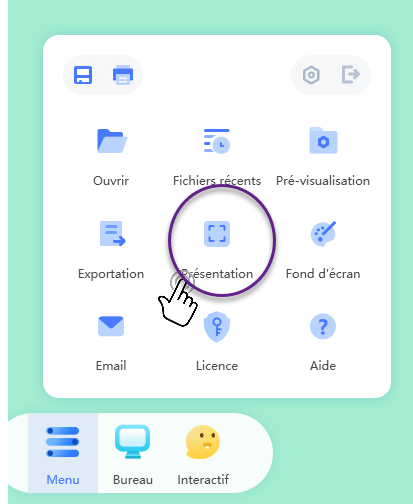 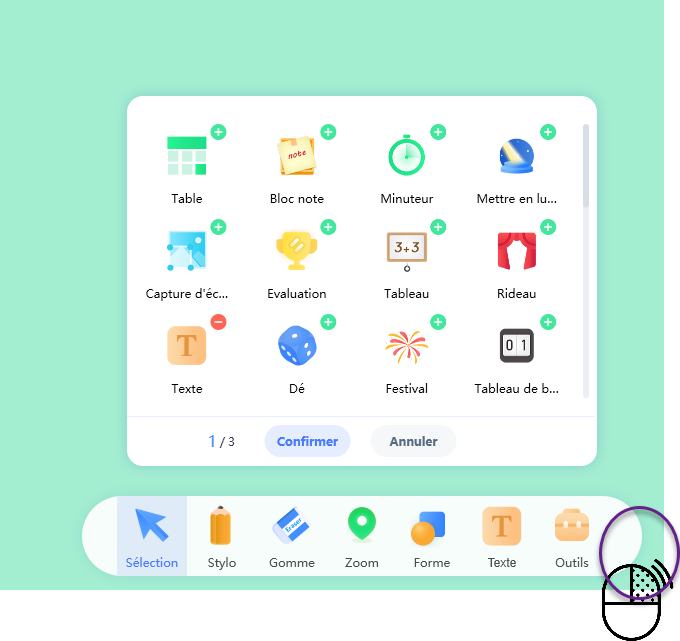 Ajout d’outlis dans la barre centrale
Le mode présentation
Choix du fond d’écran et de la trame
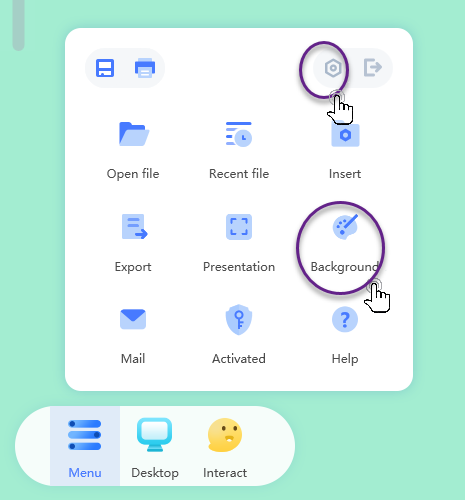 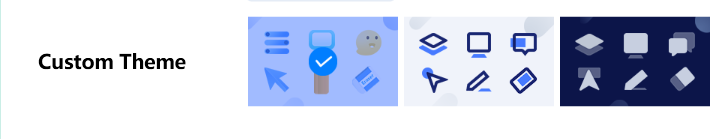 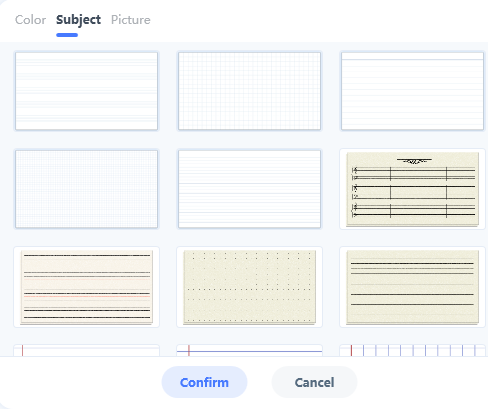 Écriture manuscrite – type, taille et couleur de stylet
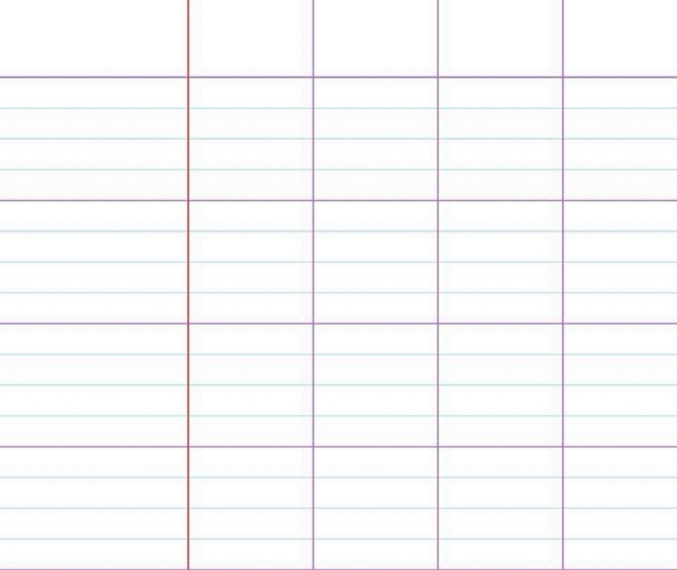 Cliquez 2 fois sur le crayon
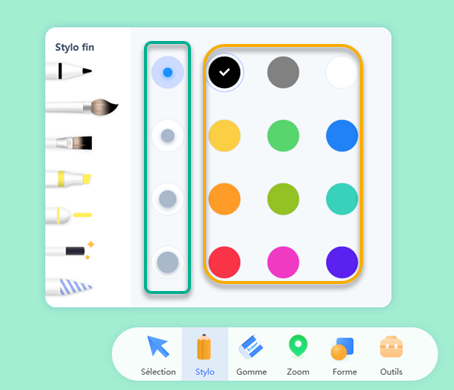 Écriture manuscrite - effacer avec la paume de la main ou la gomme
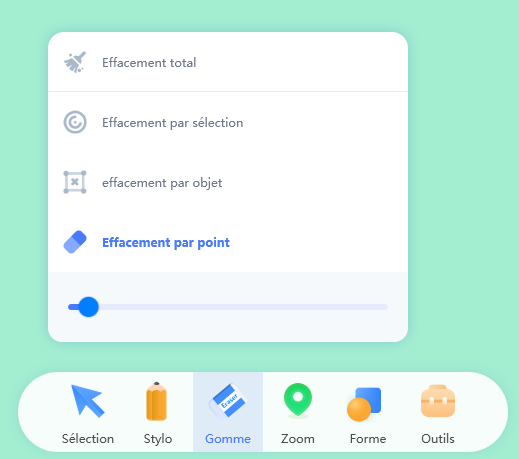 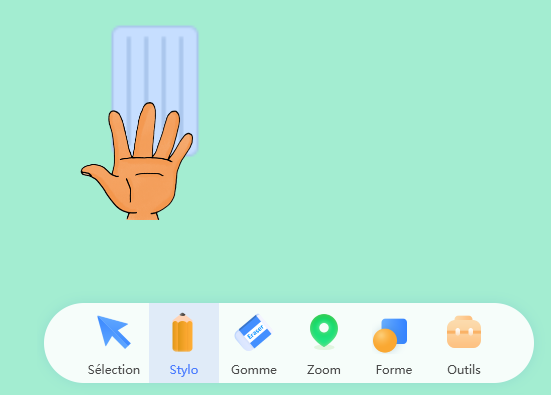 Dos ou paume de la main
Options de gomme
Utilisation des zones de textes - copier coller
1
2
3
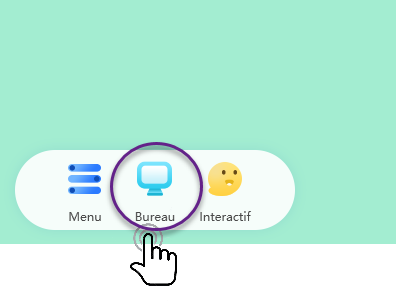 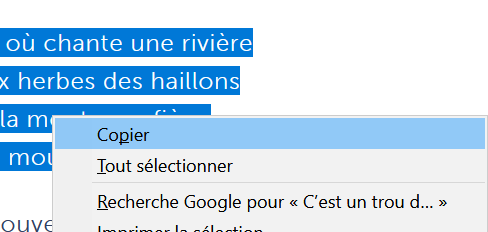 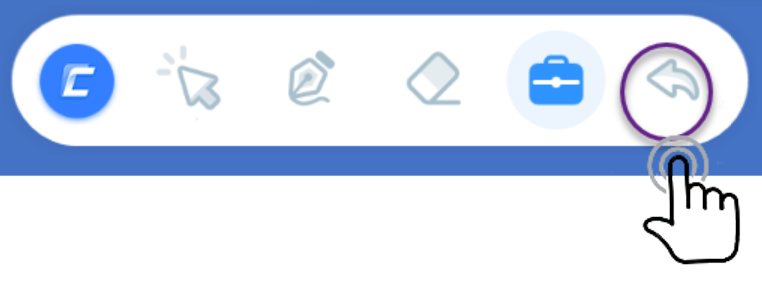 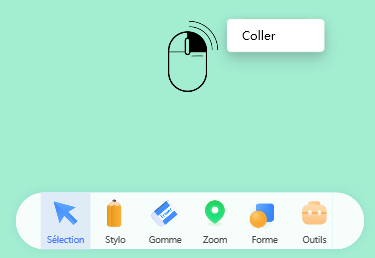 4 – Clic droit coller
Création d’une zone de texte et reconnaissance d’écriture
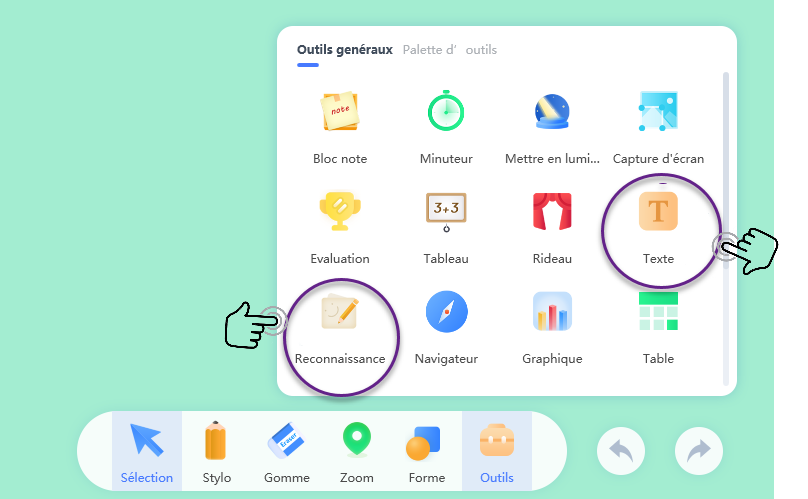 Utilisation des images - insertion d’un fichier image
1
3
2
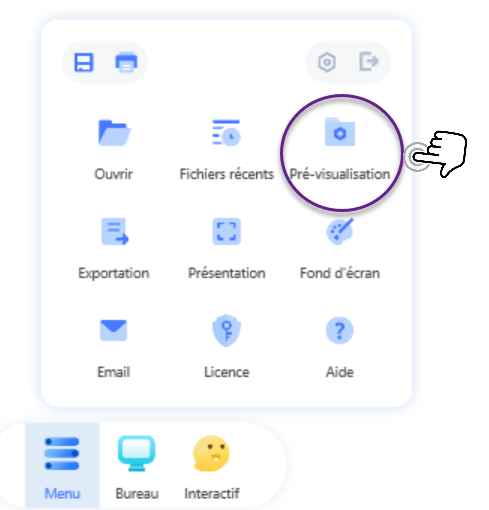 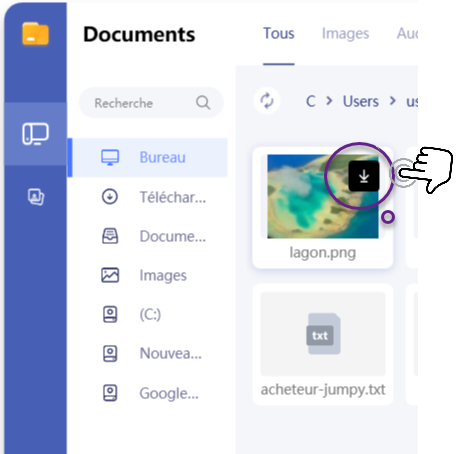 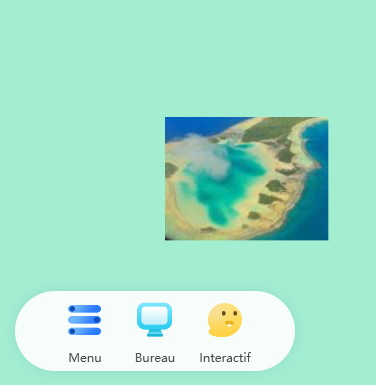 Utilisation des images - insertion d’une capture d’écran
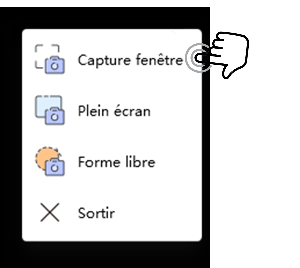 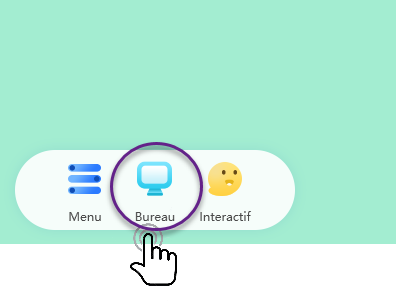 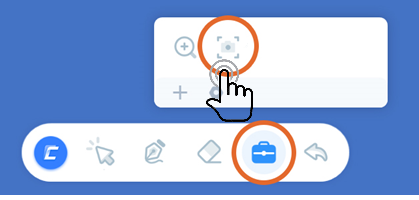 3
2
1
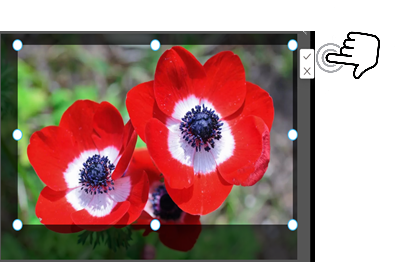 4
Enregistrer ses sessions et diffuser
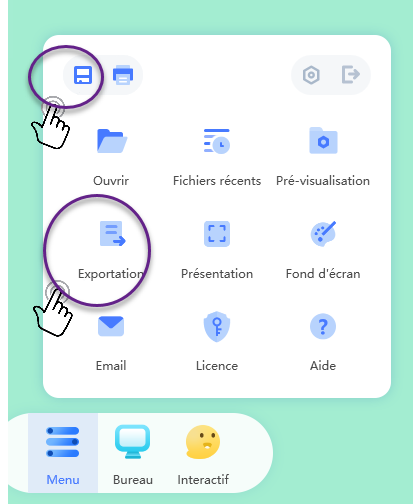 Enregistrer permet de …

Garder les objets et les annotations


Exportation permet de …

Diffuser le contenu des sessions
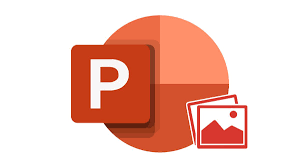 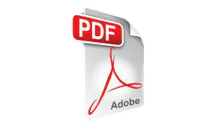 Ouvrir des fichiers PDF et MS Office
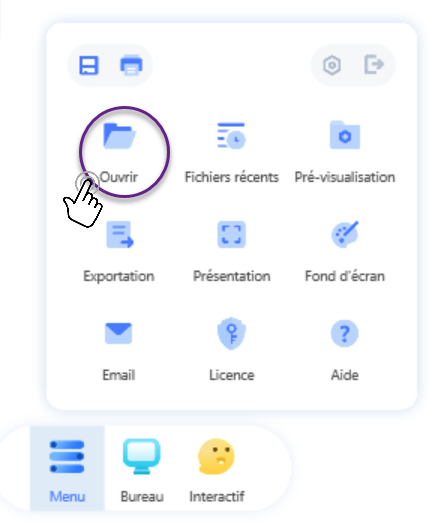 Attention : deux comportements différents

Reprise et conversion de contenu







Affichage des documents avec l’application cible
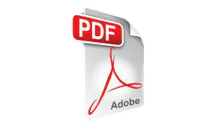 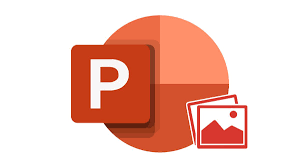 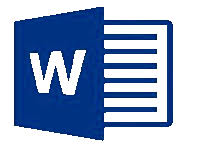 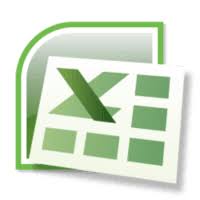 Gestion du plan de travail et des pages
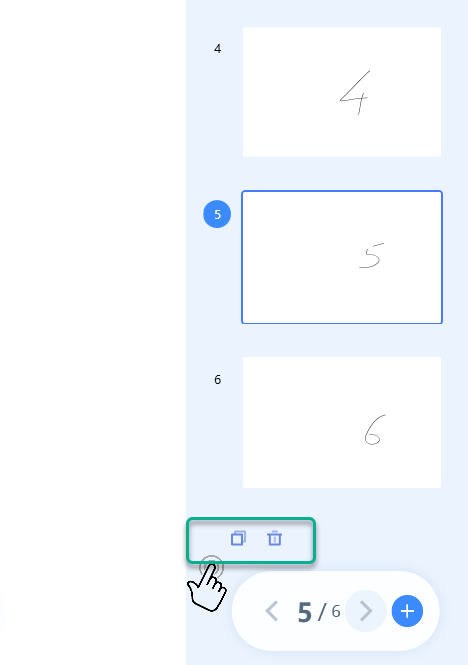 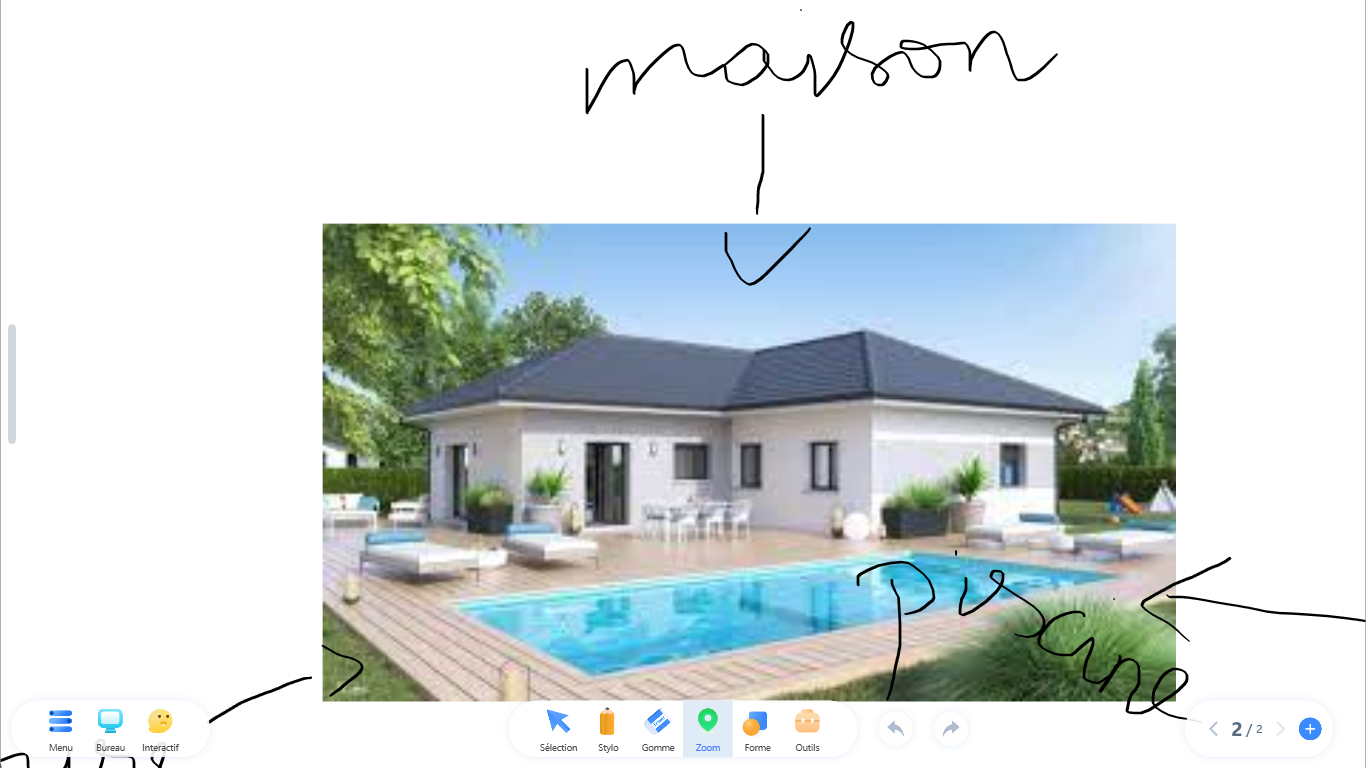 INTERRO SURPRISE !
Uboarmate CC permet de reprendre des textes et des ……………………  grâce  à un simple copier-coller.

On peut changer la couleur de fond avec le menu préférence-changement de thème ou par le menu  …………………………………………………. . 


L’option « effacer par sélection » ,  permet d’effacer les 
annotations en les …………………….
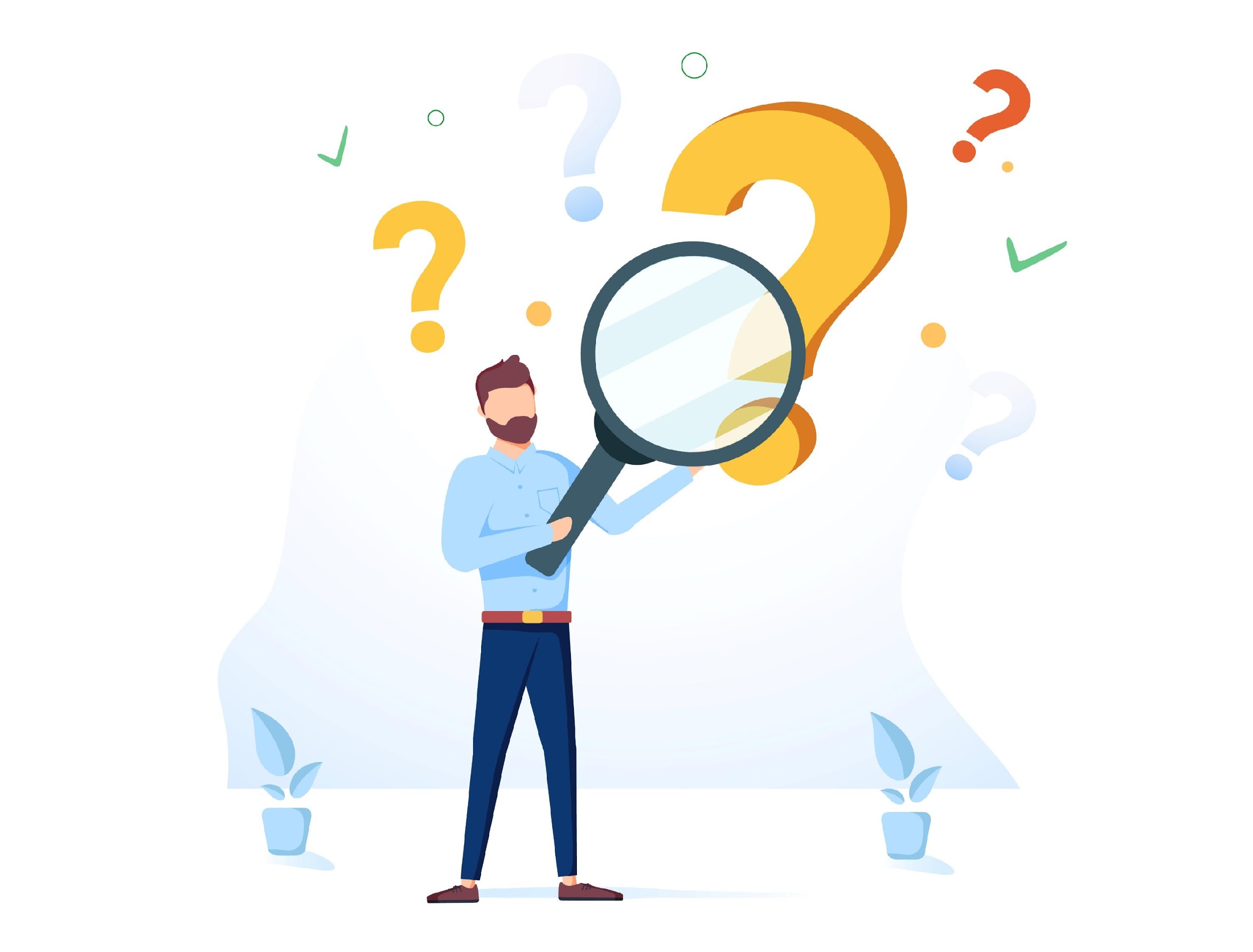